Safe PracticesConductive Apparel
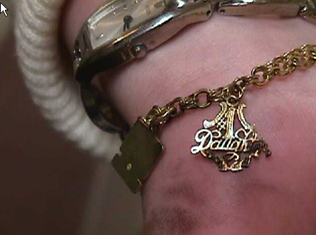 Don’t wear loose conductive apparel, (such as rings, watch bands, bracelets, necklaces, etc.) when plugging in electrical cords
Charm contacted plug
Burn from arc
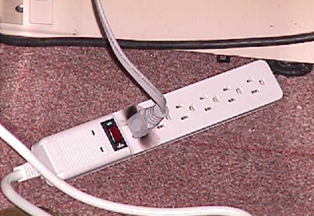 Charm contacted plug here
1
[Speaker Notes: The charm on this persons arm contacted the prongs of the plug as the person attempted to plug in a cord to  power strip, resulting in a electrical short circuit and arc that burned the arm.]